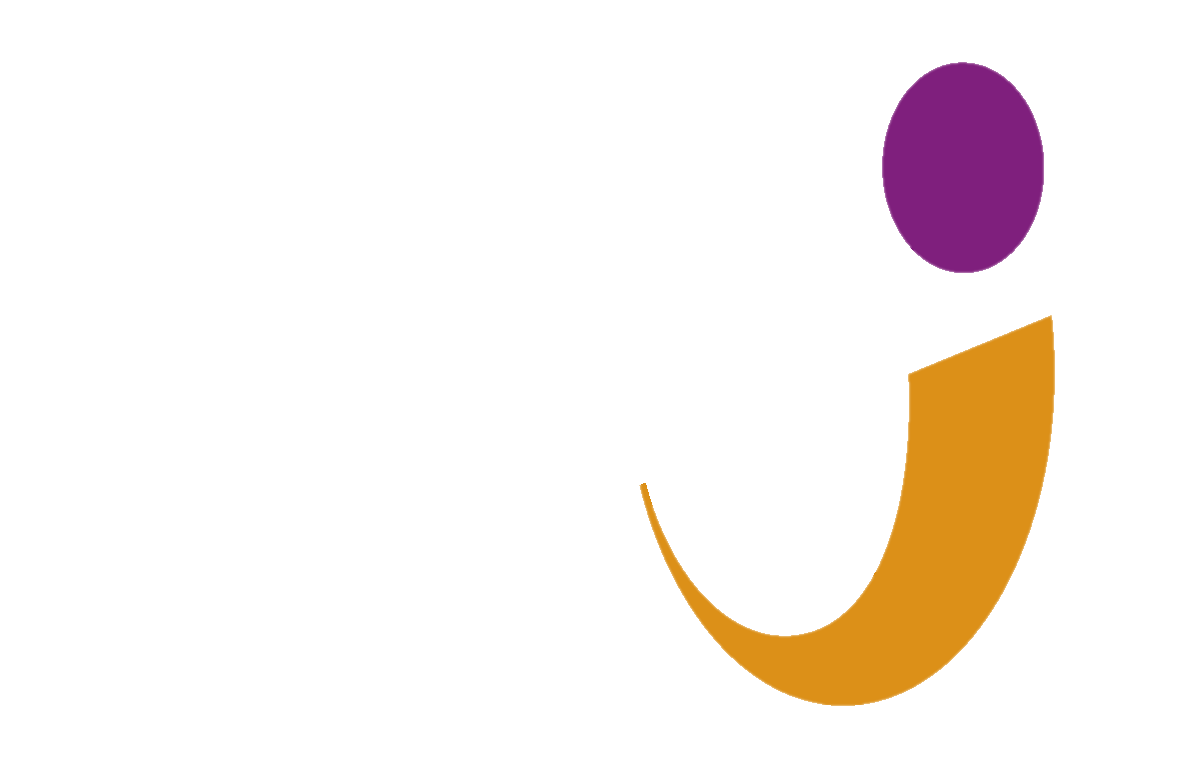 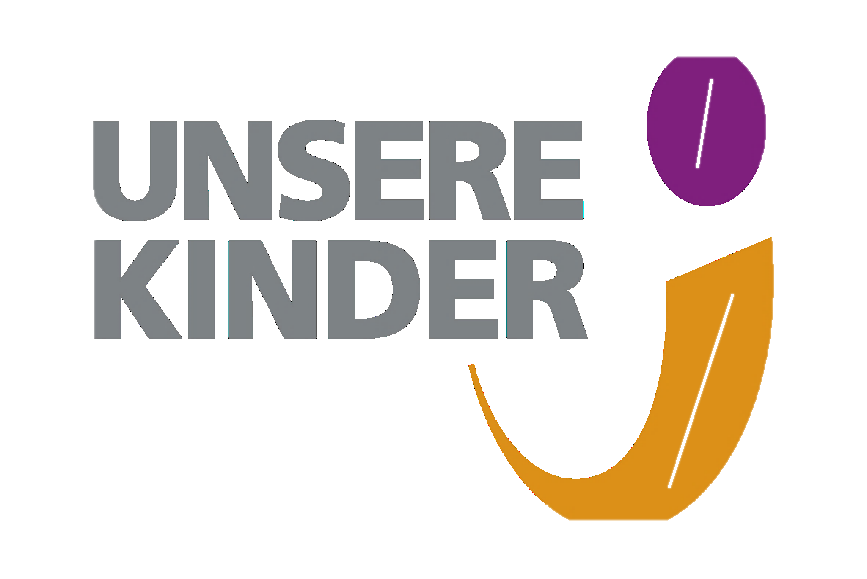 LeserInnenbefragung 
2021
LeserInnenbefragung 2021
Sample-Größe: Teilnehmende | n = 293
Verteiler: AbonnentInnen des Fachjournals 
Erhebungszeitraum: Mitte Oktober bis Ende Dezember 2021
Eine Kooperation des Fachverlags UNSERE KINDER 
     mit der Universität für Weiterbildung Krems
     Department für Wissens- und Kommunikationsmanagement
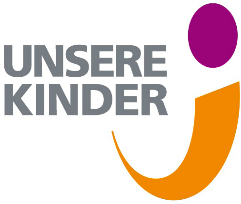 UNSERE KINDER wird regelmäßig und ausführlich gelesen. Über 80% der Befragten gaben an, das Journal entweder vollständig oder zumindest mehr als zur Hälfte zu lesen.
Frage:
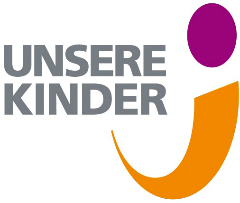 UNSERE KINDER ist ein Nachschlagewerk und wird daher aufgehoben. Über 70% der Befragten greifen immer wieder gerne darauf zurück.
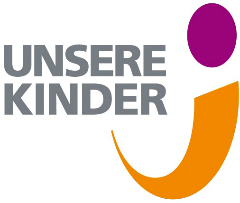 UNSERE KINDER gefällt! Vom Layout über die Schriftgröße bis zur Auswahl der Bilder und Länge der Artikel – zwischen 84% und 90% der Befragten bewerten diese Elemente mit „Gut“ bzw. „Sehr gut“.
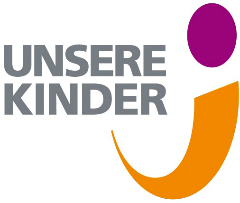 Die Top-Rubriken im Fachjournal sind UNSER THEMA, UNSERE PRAXIS und UNSERE LEBENSWELT.
Frage:
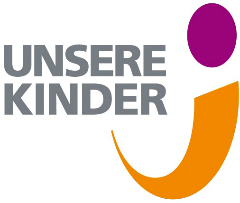 Über zwei Drittel der LeserInnen wünscht sich (noch) mehr Fachartikel zu pädagogischen Themen und Konzepten.
Frage:
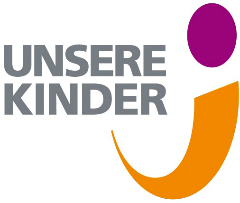 Knapp ein Drittel der LeserInnen würde das Fachjournal gern (auch) in digitalisierter Form lesen.
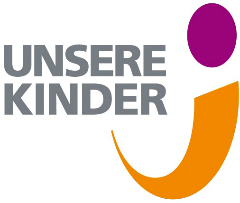